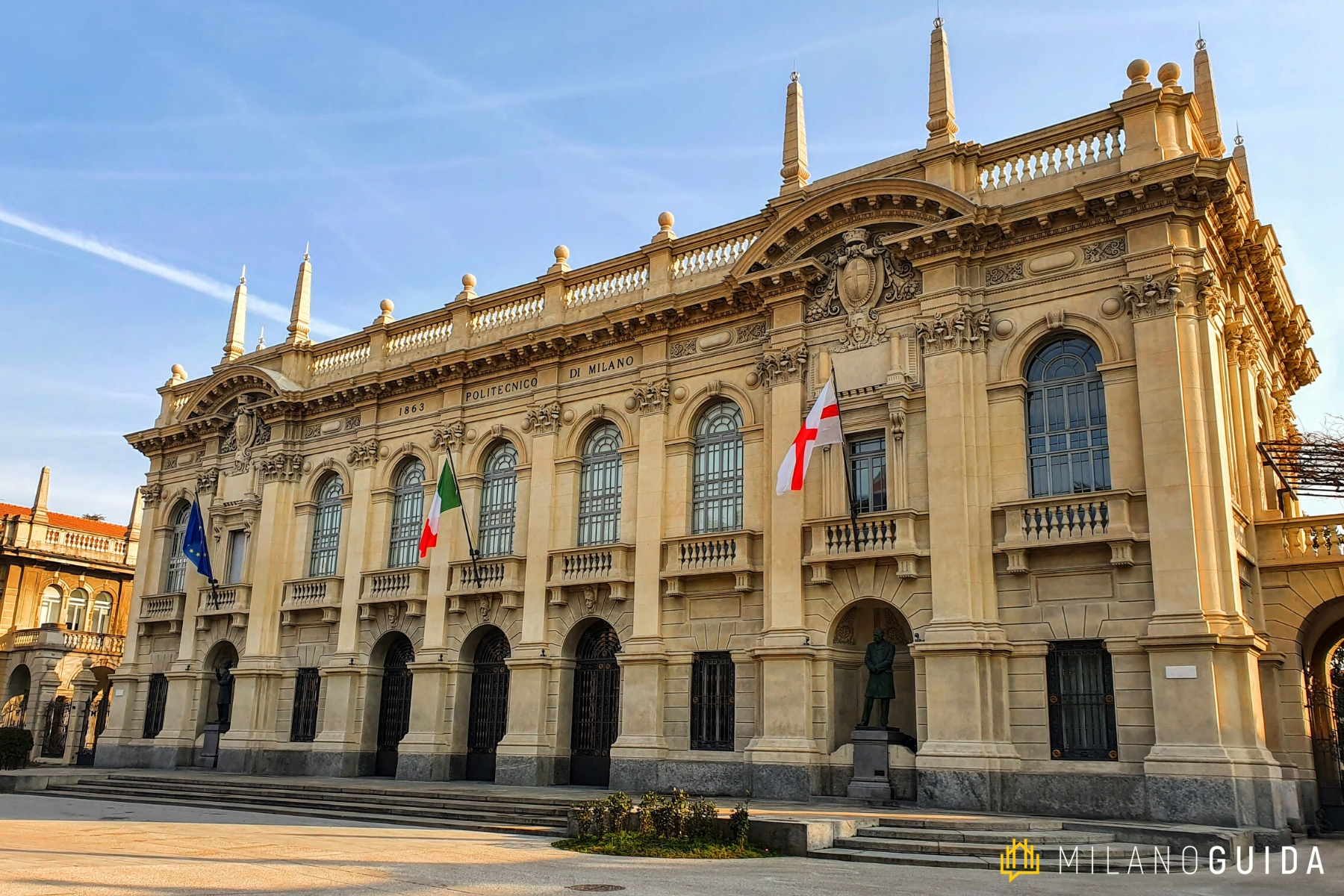 OPEN DAY
March 7th
STUDY ARCHITECTURE & DESIGN 
IN ITALY
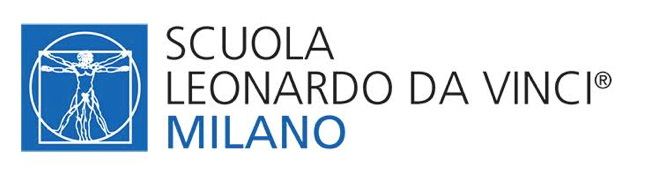 Why study in Italy?
Procedures to enrollin an Italian university
Requirements
Documents
Timelines
Architecture & Design programs& admission tests
Our preparation courses 
Structure
Contents
How to enroll in our courses
Q&A section
ON THE AGENDA
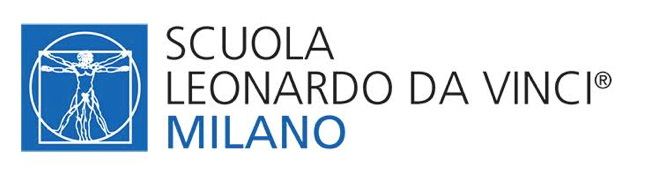 Why study in Italy and in Milan?
Quality of teaching
Affordability &
low living cost
Workopportunities
Culture & safety
Highly stimulating city
Most Italian Universities rank in the top 200 and top 100 Universities in the world.

Milan Politecnico ranks, respectively, #10 and #8 in the QS World Ranking for Architecture and Design.
Great historical heritage, food, atmosphere and welcoming people.30th safest country in the world.
Milan is one of the richest cities in terms of architecture: centuries-old buildings stand right next to ultra-modern skyscrapers.
Tuition fees and living in Italy is significantly cheaper than living in the US, UK and many other European countries.
Plenty of opportunities for international students. Up to 20 hours per week.
12-month post study work right.
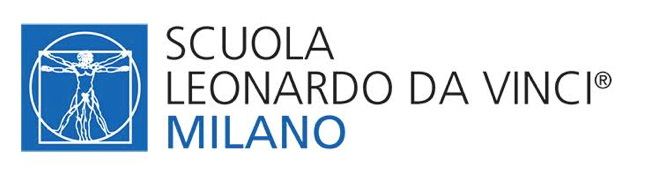 Requirements to enroll in an Italian University
Requirements and procedures to enroll in an Italian University vary depending on whether you are an EU or a non-EU student, and whether you’re applying at undergraduate (referred to as ‘first cycle’) or graduate level (second and third cycle).

Each University has a different admission procedure and its own admission test – details about the enrollment procedures can be found on the website of each University and on the portal https://www.universitaly.it/index.php/
General requirements
Have 12 years of global schooling or 10/11 years + complimentary studies, which can be: 



Pass the entry exam at the chosen University

Pass the language exam (Italian or English) organized by the University (if required)
one (in case of 11 years) or two (in case of 10 years) years of University studies;
a post-secondary title;
a foundation year: a preparatory program at an Italian or foreign institution.
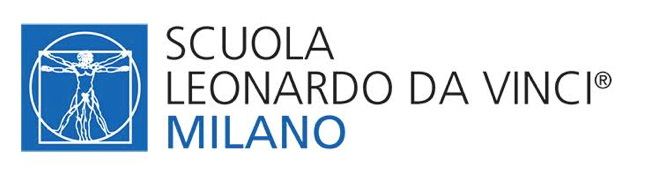 Documents needed for enrollment
STANDARD DOCUMENTS
Legally translated High school diploma
Declaration of value (Dichiarazione di Valore) – a document issued by Italian embassies and consulates in the country of residence listing the candidate’s completed studies
Certificate proving the completion of 1 or 2 years of academic studies for those countries where the educational system lasts only 11 or 10 years
EXTRA DOCUMENTS (non-EU students)
Pre-registration (via the Italian diplomatic-consular representation in the country of residence)

The entry VISA
Certificate attesting that the University entrance examination in the country of origin has been passed if required by law (e.g. Gao Kao for Chinese students, Suneung for South Korean students, and Vestibular for Brazilian students.)
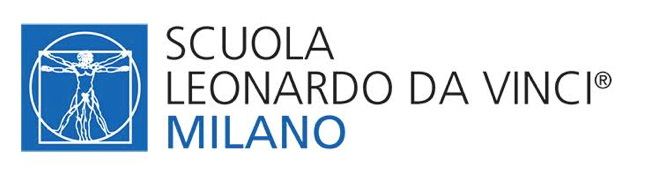 General timeline - Architecture
APRIL – JUNE: Pre-enrollment at the Italian embassy/consulate in country of origin*
Documents needed: High School Diploma
JUNE – MID JULY: Register online for the ARCHED test
Documents needed: Declaration of Value; legalized and apostilled translation of High School Diploma
END OF JULY: Sit the ARCHED test (onsite)
AUGUST – SEPTEMBER: Visa application* 
Documents needed: Confirmation letter of application to the exam; International Health Insurance; Declaration of Financial capacity
SEPTEMBER – OCTOBER: Enrollment
Documents needed: Passing the admission test, Student visa + Permit of stay, Payment of the tuition fee for the first year
*Only NON-EU students
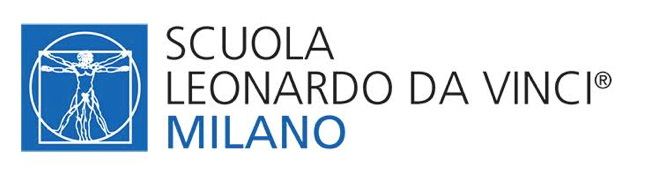 General timeline - Design
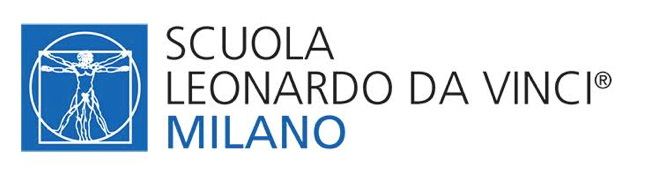 Where to study Architecture and Design in Italy
DESIGN
Milan Politecnico / POLI.Design
Florence Design Academy
Polimoda (Florence)
University of La Sapienza - Rome
Domus Academy (Milan)
Marangoni Institute (Milan)
IUAD – Institute of Universal Art and Design (Naples and Milan)
IED – European Institute of Design (Milan)
University of Bologna
ARCHITECTURE
Milan Politecnico
Turin Politecnico
University of Florence
University of La Sapienza - Rome
University of Venice-IUAV
University of Ferrara
University of Pavia
University of Padua
University of Genoa
University of Bologna
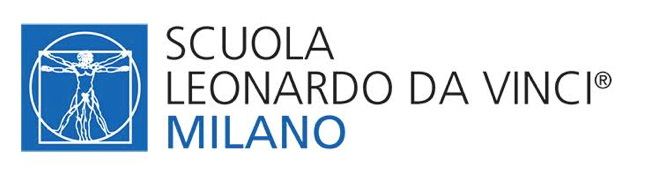 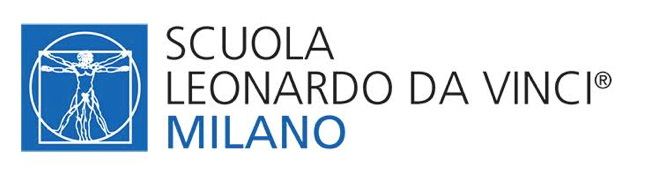 General course contents & structure
Extensive or intensive format
Online or on-site format
Good knowledge of English required for the English curricula, and of Italian for the Italian curricula
Min. 5 participants or reduction in number of lessons delivered
2 main sections
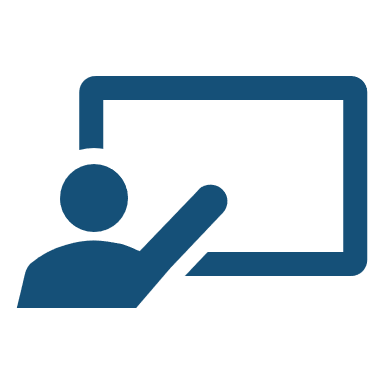 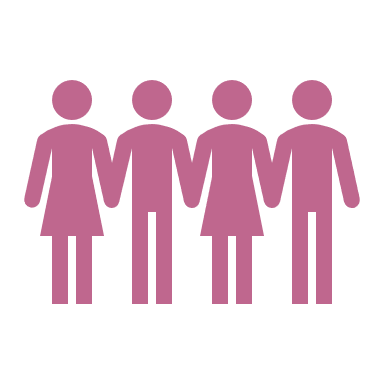 Subject-specific topics

History of art and Architecture, Representation, Maths, Physics, etc.

Theory and practice.
Logical reasoning

Problem solving, promote or defend a particular point of view, arguments.
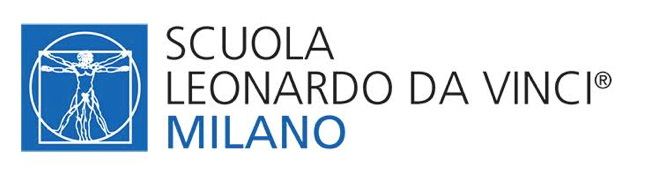 Our Preparation courses: Architecture
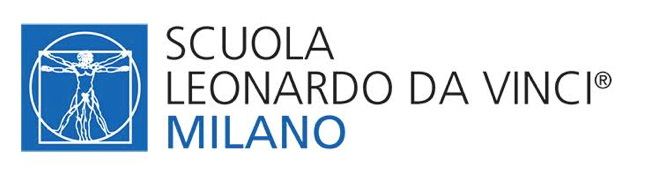 Our Preparation courses: Design
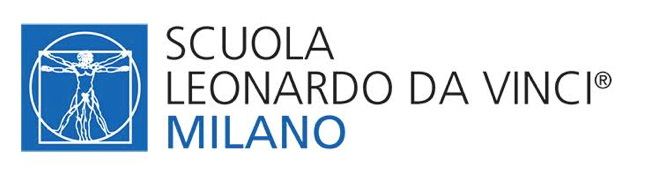 Example of schedule
Extensive program
Intensive program
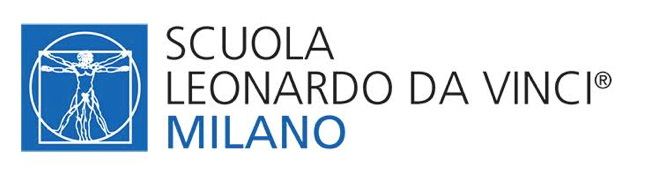 History of Design/Art
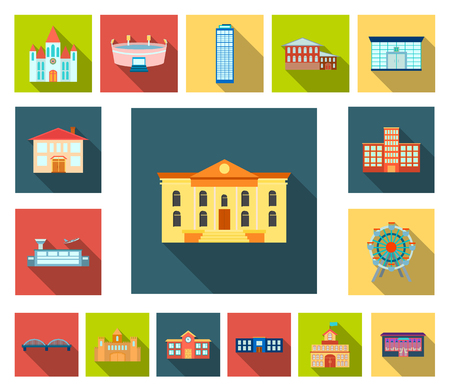 In accordance with the Ministerial Program for the secondary school, the History of Design/Art section of TOLD covers all the following:
History of Art: movements, artworks, artists (Classical age-Twentieth century)
History of Architecture and Design: periods, styles, architectures and design pieces, architects and modern designers (Classical age-Twentieth century)
The above sections require recognising the correct artwork/architecture, placing items, artists or periods in correct chronological order.
Example: Place these buildings in chronological order
Placing architectures in chronological/stylistic order
Requires the knowledge the basic characteristics of the main periods in the history of architecture
Requires the basic knowledge of the main characteristics of each of those periods
Involves the ability to distinguish the similar details in different images, or the different detail in similar architectures
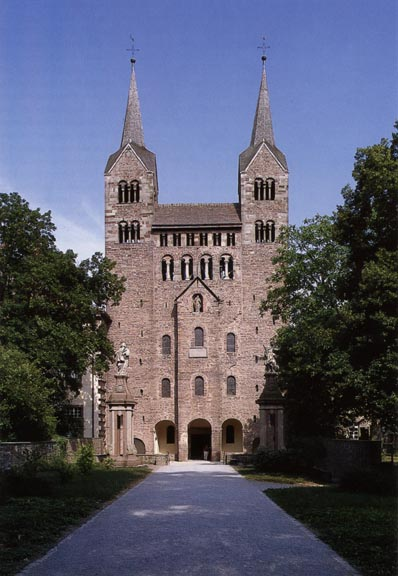 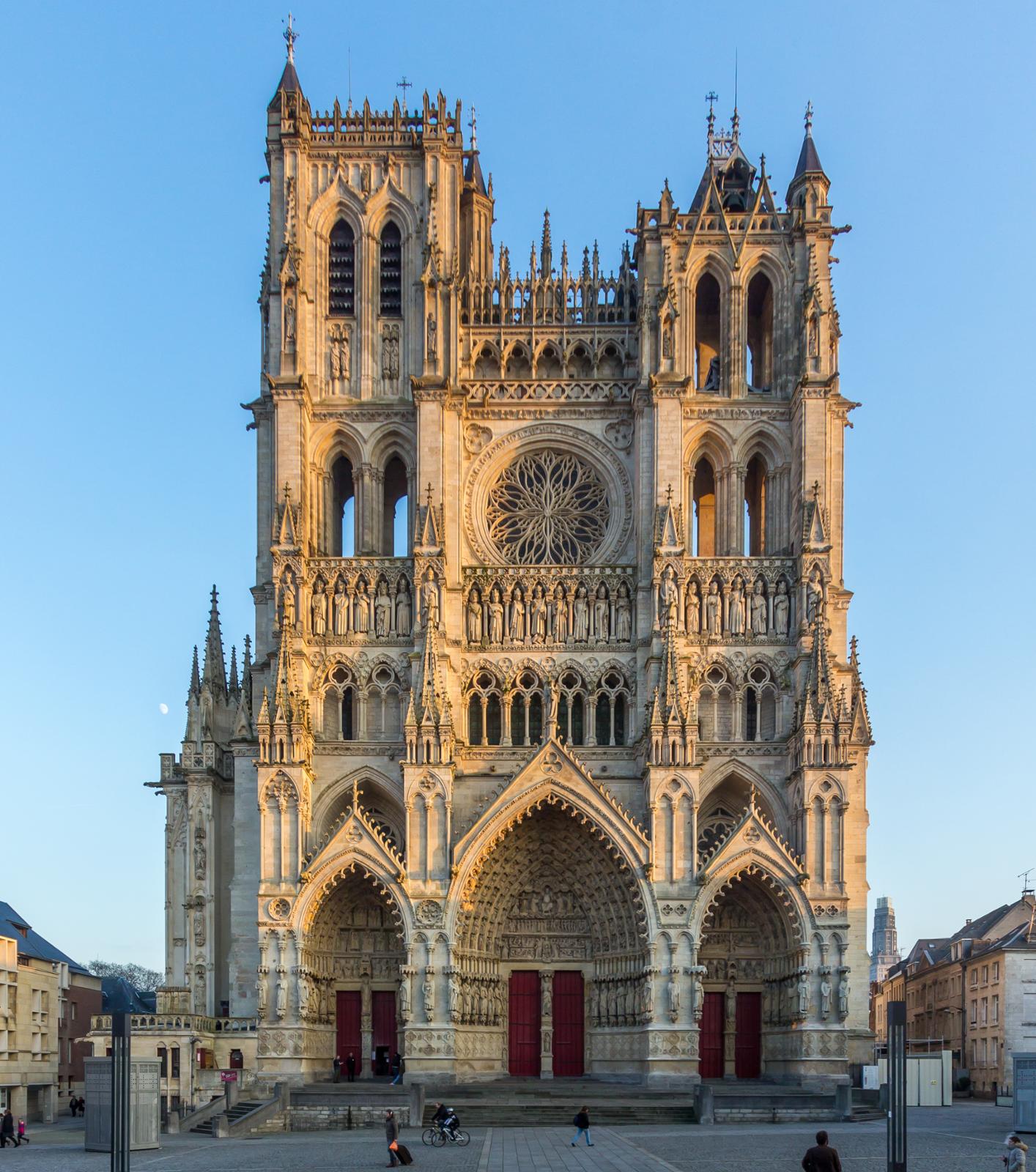 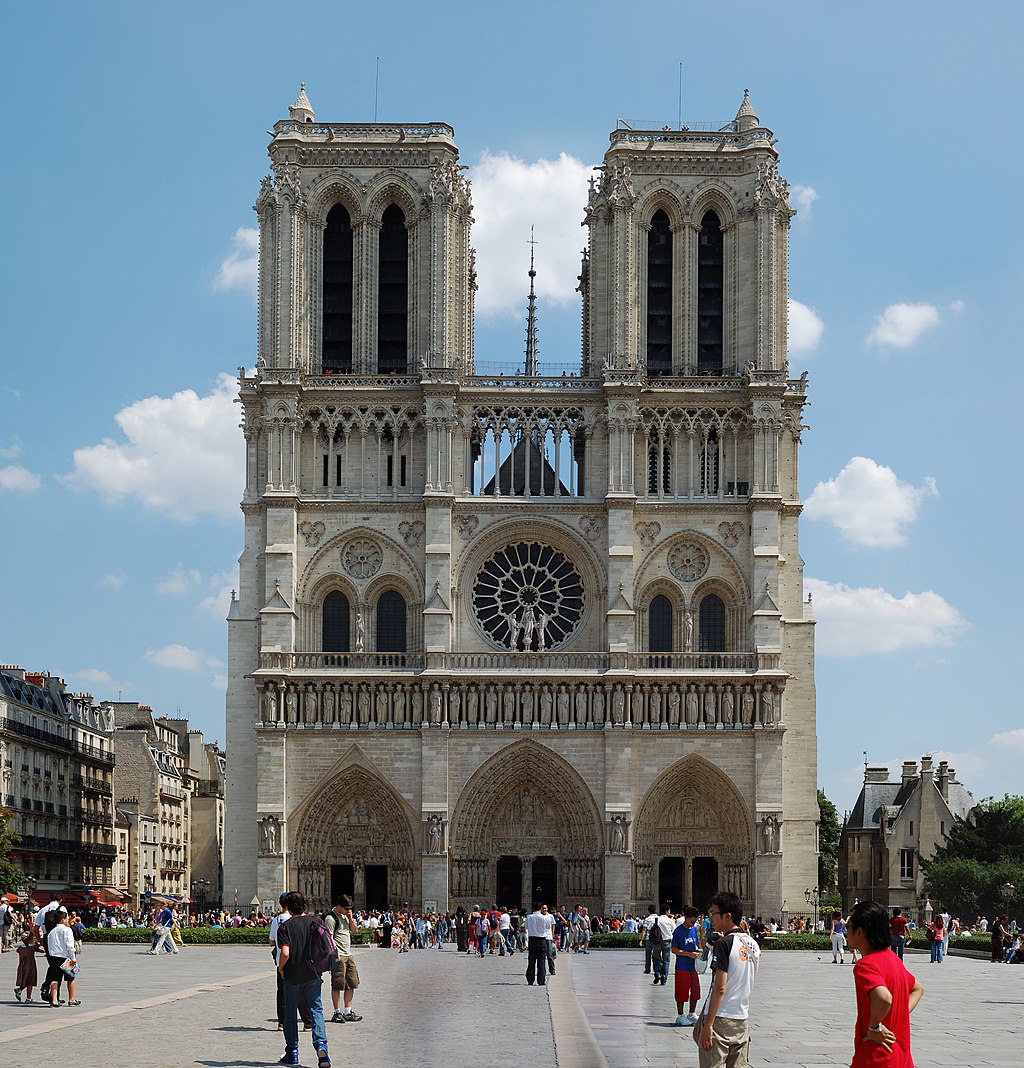 A
B
C
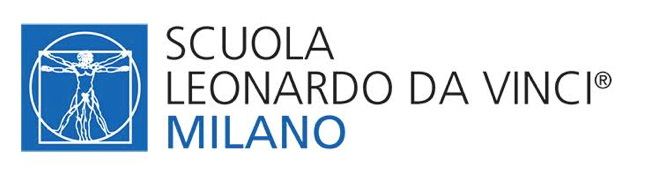 Drawing & Representation
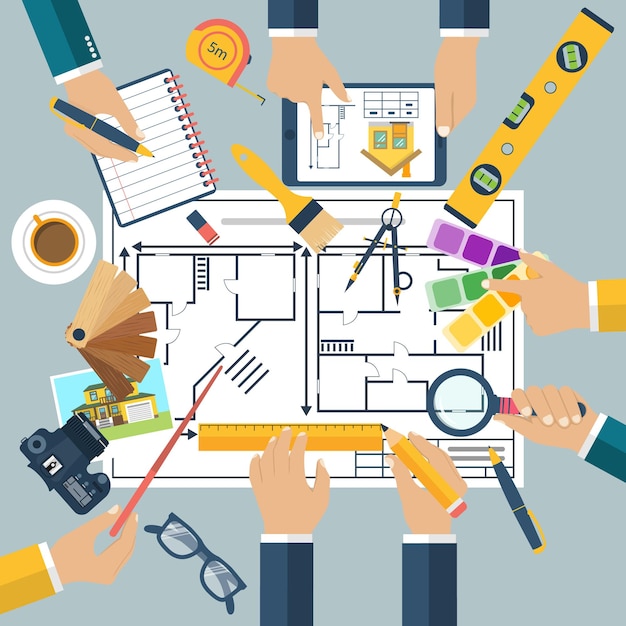 In accordance with the Ministerial Program for the secondary school, the Drawing & Representarion section of TOLD covers:
Basic knowledge of main representation-visualisation techniques-standards-styles
Ability to visualise a 3d form from a2d drawing, and to abstract 3d objectsinto 2d drawings
Ability to recognise detail in complex compositions of forms
This section requires recognising the correct object from different angles, identifying mismatches in similar drawings, recognising objects drawn in different techniques.
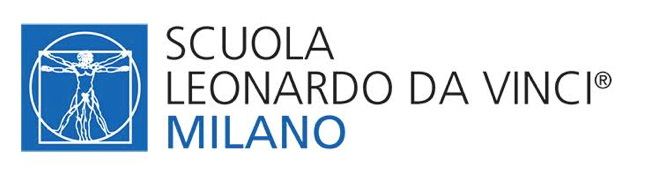 Example: Matching the correct sides of object drawn in axonometry and orthogonal projection
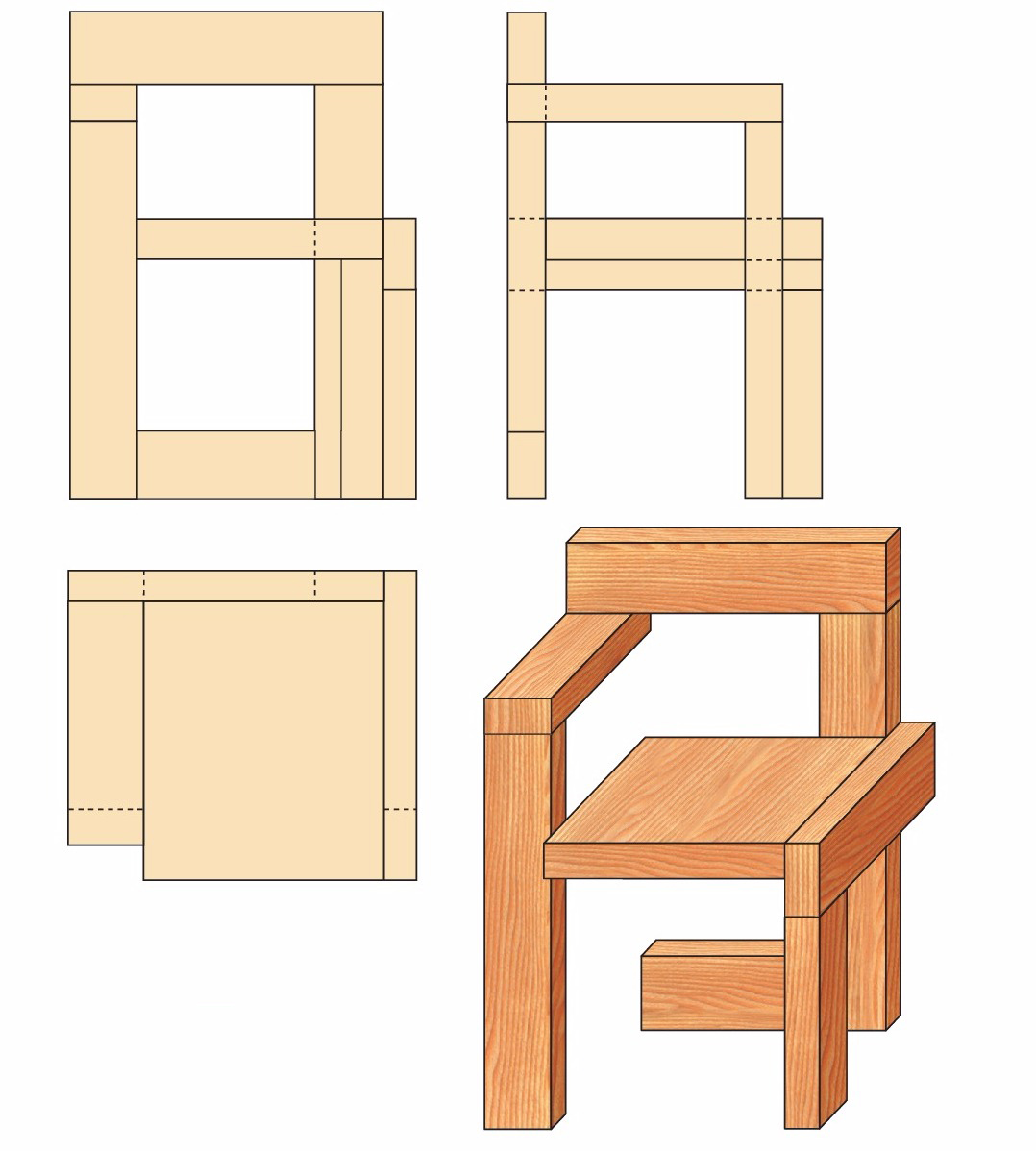 A                                                    B
TOP VIEW?
SIDE VIEW?
FRONT VIEW?
Identify the type and characteristics of different representation techniques
Identify same drawing drawn in different techniques
Ability to visualise small details in different views
Ability to abstract a 3d image into a 2d drawing
answer:
A - FRONT VIEW
B - SIDE VIEW
C - TOP VIEW
C
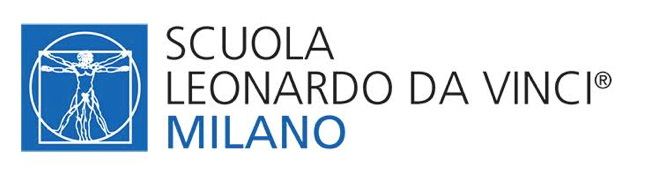 Many years of experience in preparing students for University in Italy (since 2014!).
+ 50% probability to pass the test.
Teachers specialized in the topics.
Student-friendly environment and free time activities.
The course will help you to better manage the time available, to gain more confidence with the questions and with useful strategies to pass the test.
Our academic advisors are always ready to support you.
Free access to our “Leonardo Online” platform.
WHY CHOOSE OUR PREPARATION COURSE?
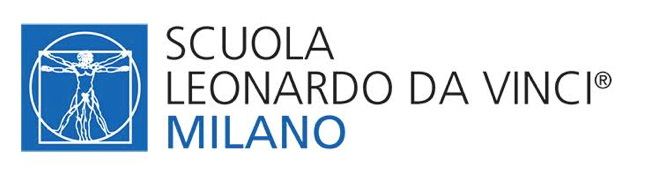 Questions?
Feel free to ask any questions!
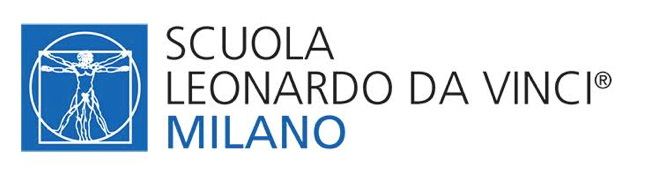 THANK YOU FOR YOUR TIME!
E-mail: milan@scuolaleonardo.com
+39 0283241002
How to apply to our courses
Fill our form online: https://www.scuolaleonardo.com/book-italian-language-course-in-italy.html
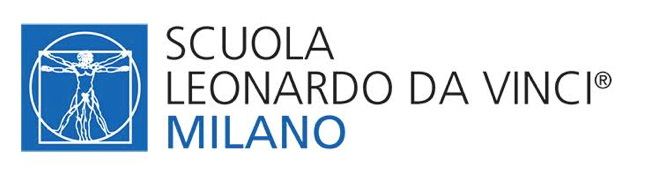